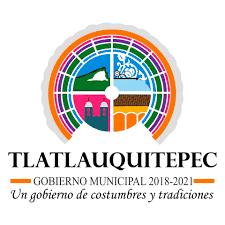 Manual de Procedimientos
DIRECCION DEL REGISTRO CIVIL
REGISTRO: HATMPRC19-2018
06 DE NOVIEMBRE 2018
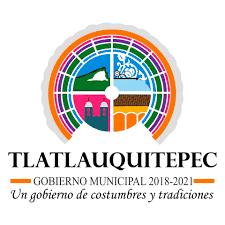 HOJA DE AUTORIZACIÓN

El Presidente Municipal del H. Ayuntamiento de Tlatlauquitepec emite el siguiente:



MANUAL DE PROCEDIMIENTOS DE LA DIRECCION DE REGISTRO CIVIL
Lic. Porfirio Loeza Aguilar
Presidente Municipal









				



06 DE NOVIEMBRE 2018
Recibe
C. Blanca Alicia Manilla Aguilar 
Directora de Registro Civil
Supervisó
C. Doroteo Zerafín Mirón Ordoñez
Contralor Municipal
REGISTRO: HATMPRC19-2018
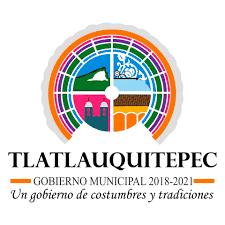 Índice
Página

3

4

5

7

61

70

74
Introducción..........................................................................................

Marco legal...........................................................................................

Relación de Procedimientos de la Dirección del Registro Civil…….….

Descripción de procedimientos y Diagrama de Flujo……………………

Anexos y Formatos………………………………………………………….

Simbología …………………………………………………………………..

Hoja de modificaciones y revisiones…………………………………......
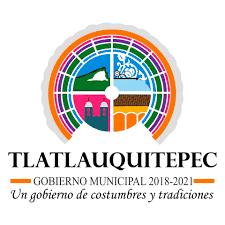 1.
Introducción

El presente manual es la versión detallada por escrito de los procedimientos a través de la descripción de los objetivos, funciones, autoridad y responsabilidad de los distintos puestos de trabajo a fin de mantener la estructura organizacional adecuada que permita realizar las funciones, así como las tareas administrativas especificas que se ejecutan en la Dirección del Registro Civil del H. Ayuntamiento de Tlatlauquitepec.
 
La principal finalidad en su elaboración es que cuente con su propio manual de procedimientos a fin de proporcionar al personal y funcionarios encargados de la dirección, una visión completa de las diversas funciones y actividades que asume y desarrolla esta Unidad Responsable y al mismo tiempo ser un documento guía en la ejecución de las actividades que se realizan.
  
Para lograr el mejor cumplimiento de este documento se recomienda efectuar su revisión semestral a fin de incluir las adecuaciones que surjan de los avances en el proceso del ejercicio de Gobierno 2018-2021
 
Este manual forma parte del activo fijo de la Dirección del Registro Civil, por consiguiente deberá permanecer en el centro de trabajo para efecto de consulta.
3
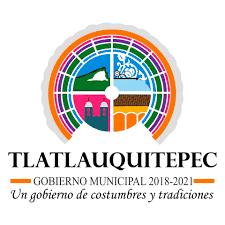 2.
Marco Legal
Federal 
Constitución Política de los Estados Unidos Mexicanos.

Ley de Nacionalidad

Ley General de Población

Reglamento de la Ley General de Población

Registro Nacional de Población
      
Estatal 
Constitución del Estado Libre y Soberano de Puebla.

Ley de Información e Investigación Geográfica, estadística y Catastral del Estado de Puebla.

Código Civil del estado de Puebla. 

Reglamento del Registro Civil del Estado de Puebla.- 
      
Ley Orgánica Municipal del Estado de Puebla.
4
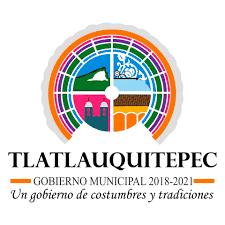 3. 
Relación de procedimientos
1.- NACIMIENTOS 
Registro Oportuno de Nacimiento
 Registro de Nacimiento a Domicilio y en Hospitales en la Ciudad de Puebla
Registro de Traslado de Acta de Nacimiento Asentada en el Extranjero
Registro Extemporáneo de Nacimiento (después de los 180 días siguientes a éste y menos de 18 años) 
De 7 Años Cumplidos a Menores de 18 Años
Autorización del Registro Extemporáneo de Nacimiento (mayores de 18 años)
 Registro Extemporáneo de Nacimiento (mayores de 18 años) 
 
2.- RECONOCIMIENTOS
 Del Reconocimiento de Hijo
 Tutela 
 
3.- MATRIMONIO 
Contrayentes Mayores de Edad 2. 
 Contrayentes Menores de Edad 
Contrayentes Nacional con Extranjero(a) 
Contrayentes Extranjeros 
Registro de Traslado de Acta de Matrimonio Asentada en el Extranjero 

4.- DIVORCIO
 Trámite de Divorcio Administrativo
 Registro de Acta de Divorcio 
 Registro de Acta de Divorcio Administrativo  
Registro de Acta de Divorcio Judicial
5
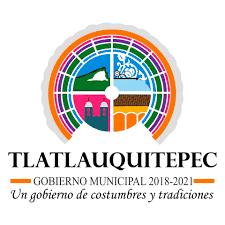 3. 
Relación de procedimientos
5.- DE LA DEFUNCIÓN 
Feto
 Presentado Muerto 
Persona registrada de 1982 en adelante 
Adulto 
Muerte Violenta
Desconocido
Registro extemporáneo de defunción 
Registro de traslado de acta de defunción asentada en el extranjero 
 
6.- OTROS TRÁMITES
De la expedición de copia certificada
De la inscripción de sentencia 
De la nulidad de acta 
De la rectificación administrativa de acta Anotación en el libro duplicado 
De la búsqueda 
De la constancia
Del cotejo de acta vía telefónica 

7.- REPORTE MENSUAL DE ACTIVIDADES

8.-  EXPEDICION DE LA CARTILLA DEL SERVICIO MILITAR NACIONAL NO LIBERADA

9.- BALANCE DE CARTILLAS EXPEDIDAS

10. LISTA DE SORTEO 

11.-  LISTA INICIAL 

12. ACTA DE INUTILIZACIÓN
6
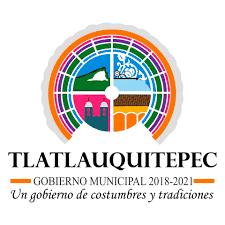 4.

DESCRIPCION DE PROCEDIMIENTOS Y DIAGRAMA DE FLUJO
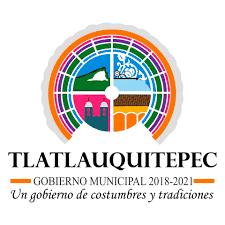 4.1. 

Nombre del procedimiento: Registro de Nacimientos
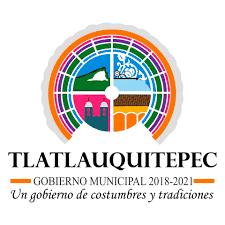 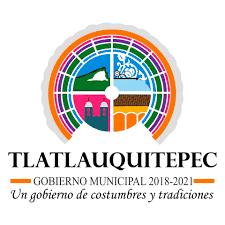 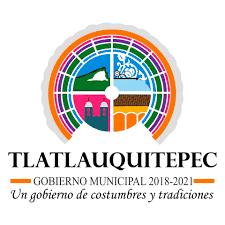 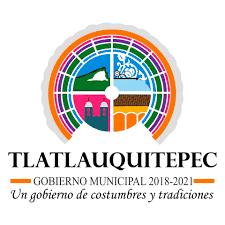 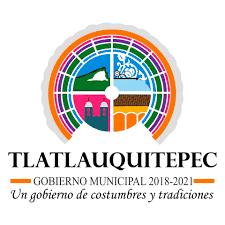 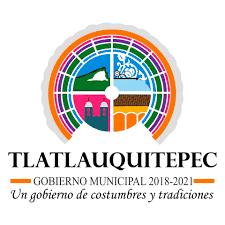 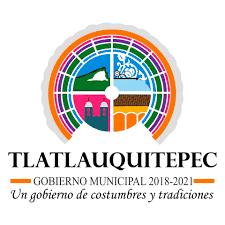 Nombre del Procedimiento: Registro de Nacimientos
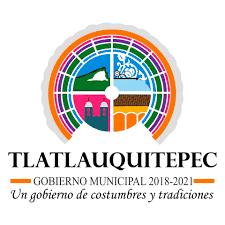 Nombre del Procedimiento: Registro de Nacimientos
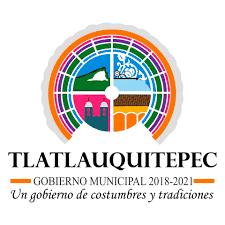 Inicio
2
Se le proporciona la información sobre los documentos necesario para realizar el trámite de registro de nacimiento de acuerdo a su situación particular
1
Acude al Registro Civil y solicita información para llevar a cabo el registro de nacimiento.
3
Recibe información y procede a reunir la documentación solicitada según sea el caso y la presenta para su trámite
4
Recibe documentación, la revisa y la turna al área secretarial y solicita se capturen los datos del Formato del Acta de Nacimiento en el sistema SIEC
5
Otorga un número de folio, para realizar el pago en tesorería 
.
6
7
Realiza pago en Tesorería
Realiza el cobro y entrega recibo de pago

.
8
Regresa a Registro Civil a entregar el recibo de pago
.
10
9
Recibe acta de Nacimiento revisada y recaba la huella digital del pulgar derecho del menor y las firmas de los padres y testigos. Se turna al Presidente Municipal. 
.
11
Recibe Acta de Nacimiento, revisa que los datos asentados en el acta sean los correctos y devuelve
.
Recibe, firma. Turna al Registro Civil. 

.
13
12
Recibe Acta de Nacimiento.
.
Recibe el Acta de Nacimiento, entrega un tanto al interesado y turna.
Fin
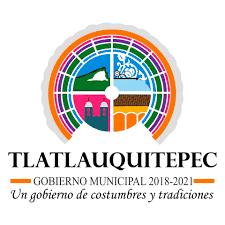 4.2. 

Nombre del procedimiento: Reconocimiento de hijos y/o Tutela
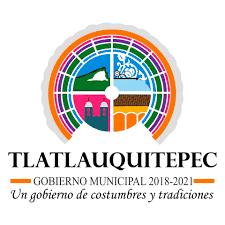 Nombre del Procedimiento: Reconocimiento de hijos y/o Tutela
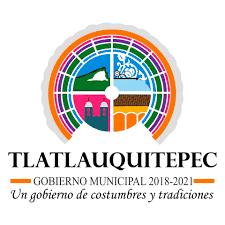 Inicio
2
Verifica la documentación
1
Informe de requisitos
3
Si
Autoriza
No
Termina.
Asigna folio
5
4
Recibe pago
Pago en Tesorería
6
Capturan los datos del interesado en el SIEC para dicho trámite
7
8
Recopila la firma del interesado en el acta
Firma el acta
9
Sella el acta
10
Recibe el acta
Fin
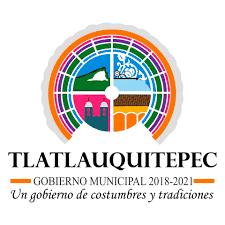 4.3. 
Nombre del procedimiento: Matrimonio
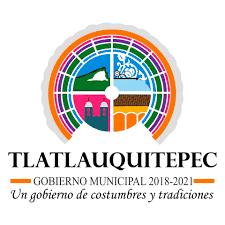 4.3. 

Nombre del procedimiento: Matrimonio
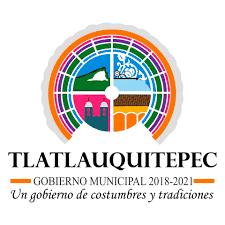 4.3. 

Nombre del procedimiento: Matrimonio
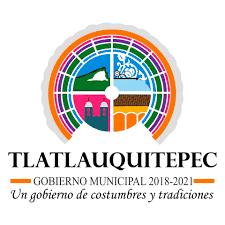 4.3. 

Nombre del procedimiento: Matrimonio
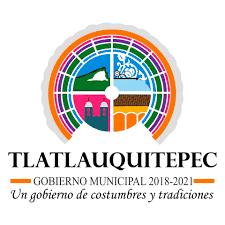 Nombre del Procedimiento: Matrimonio
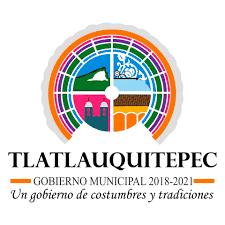 Inicio
2
Verifica la documentación
1
Informe de requisitos
3
Autoriza
No
Termina.
Si
Agenda fecha de boda
4
Se presentan 10 días antes
5
Capturan los datos en el SIEC para dicho trámite
6
Verifica datos asentados
7
Asigna folio de pago
8
9
Paga Derechos en Tesorería
Recibe pago
10
11
Recibe el folio pagado de Tesorería y procede al Protocolo
Firman Acta de Matrimonio
12
Firma el acta
14
13
Sella Acta
Reciben Acta de Matrimonio
Fin
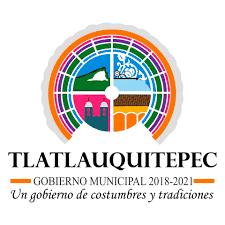 4.4. 
Nombre del procedimiento: Divorcio
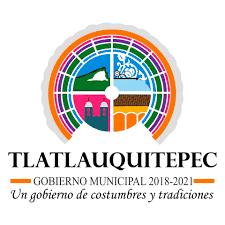 4.4. 

Nombre del procedimiento: Divorcio
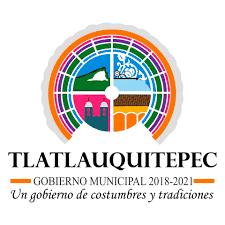 Nombre del Procedimiento: Divorcio
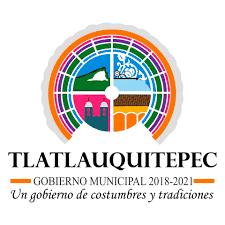 Inicio
2
1
Recibe los juegos de sentencias para llevarlos al Registro Civil del Estado de Puebla
Se presenta el solicitante con la sentencia correspondiente
3
4
Informa al solicitante el tiempo en que debe regresar para realizar el formato de divorcio y anotación en el libro.
Recibe las sentencias, y las regresa alrededor de 30 días después
6
5
Solicita el formato de divorcio y anotación en el libro.
Recoge 30 días hábiles después la sentencia autorizada para realizar el formato y la anotación en el libro
7
Captura en el sistema SIEC, la resolución de la sentencia, y otorga número de folio para que pague en tesorería
8
Realiza el pago en tesorería
9
Realiza el cobro correspondiente y entrega el formato.
10
Regresa a Registro Civil a entregar el formato .
11
Coteja con el solicitante que los datos capturados sean correctos
31
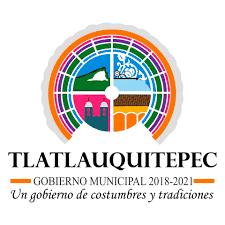 30
12
13
Entrega para firma del presidente municipal
Firma el Acta
14
Sella y Entrega al solicitante el Acta
15
Recibe Acta
Fin
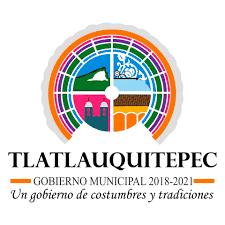 4.5. 
Nombre del procedimiento: Defunción
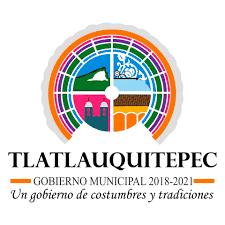 4.5. 

Nombre del procedimiento: Defunción
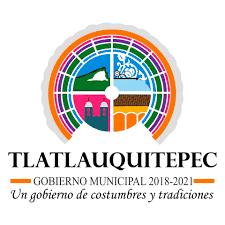 4.5. 

Nombre del procedimiento: Defunción
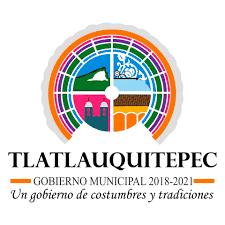 Nombre del Procedimiento: Defunción
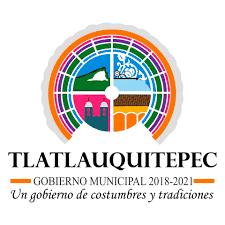 Inicio
2
1
Recibe los requisitos para capturar en el sistema SIEC
Presenta requisitos necesarios
3
4
Otorga un número de folio, para realizar el pago en Tesorería
Realiza el pago en tesorería
5
Realiza el cobro correspondiente y entrega el formato.
6
Regresa a Registro Civil a entregar el formato .
7
Coteja con el solicitante que los datos capturados sean correctos
9
8
Lo remite al Presidente Municipal para su firma
Firma el formato 
.
10
Entrega al solicitante el formato solicitado
11
Recibe acta de defunción
Fin
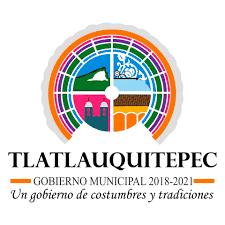 4.6. 
Nombre del procedimiento: Otros Tramites
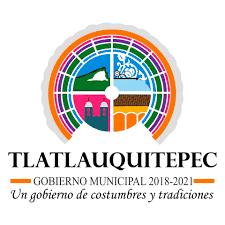 4.6. 

Nombre del procedimiento: Otros Tramites
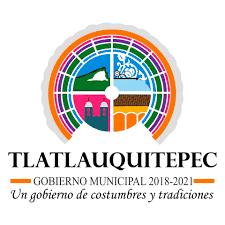 4.6. 

Nombre del procedimiento: Otros Tramites
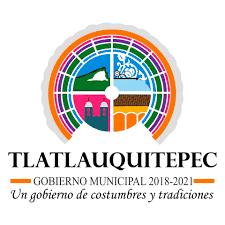 4.6. 
Nombre del procedimiento: Otros Tramites
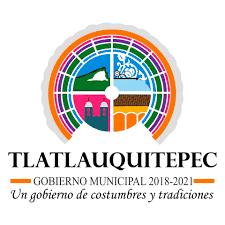 Nombre del Procedimiento: Otros Tramites
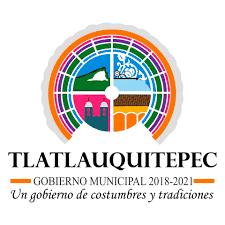 Inicio
2
1
Solicita Información para realizar el trámite
Proporciona información
3
Reúne documentos solicitados
Competencia
Envía a la Dependencia correspondiente
Reúne
4
Recibe documentación, la revisa y la turna al área secretarial. Asigna folio.
Fin
6
5
Acude a Tesorería a pagar por el Derecho
Recibe pago de Derechos
7
Recibe el comprobante de pago y procede a resolver el caso en particular
8
Recibe documento solicitado, revisa que los datos asentados sean los correctos y devuelve
11
9
Recibe el comprobante de pago y procede a resolver el caso en particular
Informa a la Dependencia correspondiente
10
Recibe Trámite
Fin
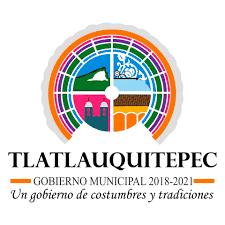 4.7. 
Nombre del procedimiento: Reporte mensual de actividades
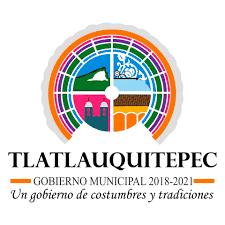 Nombre del Procedimiento: Reporte mensual de actividades
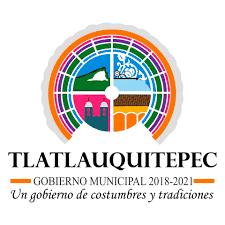 Inicio
1
Recopila
2
5
Resume
Informe
6
3
Informe
Llena formato
4
Entrega
Fin
7
Autoriza
8
Recibe papelería
Fin
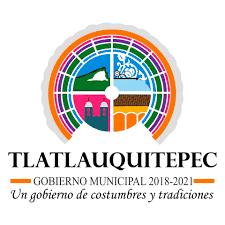 4.8. 

Nombre del procedimiento: Expedición de la Cartilla del Servicio Nacional Militar No Liberada
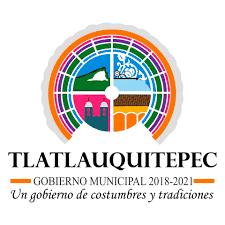 Nombre del Procedimiento: : Expedición de la Cartilla del Servicio Nacional Militar No Liberada
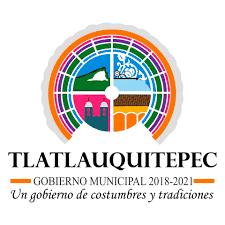 Inicio
2
Acude a la 25 Zona Militar de la SEDENA en la Ciudad de Puebla, con el nombramiento y oficio de solicitud para juegos de cartillas del Servicio Militar Nacional
1
Solicita el nombramiento de la Operadora de la Junta de Reclutamiento Municipal
6
Se presenta con la operadora a solicitar información sobre los requisitos para tramitar la cartilla.
4
3
5
Turna las cartillas al presidente municipal para firma.
Firma las cartillas y las envía a la operadora
Entrega juegos de Cartillas del Servicio Militar Nacional
7
Le informa al solicitante sobre los requisitos para realizar el trámite.
8
Reúne los documentos y los entrega a la operadora.
9
Realiza el llenado de la cartilla y duplicados.
10
Firma el juego de la cartilla y entrega a la operadora: el duplicado, triplicado y formato del interesado
Fin
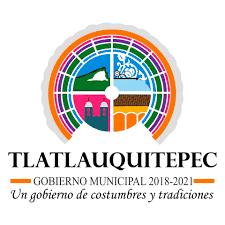 4.9. 

Nombre del procedimiento: Balance de Cartillas Expedidas
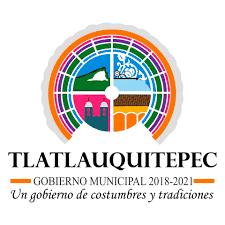 Nombre del Procedimiento: Balance de Cartillas Expedidas
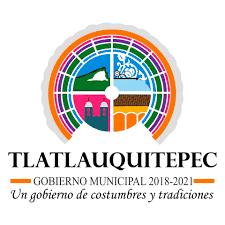 Inicio
2
1
Registra cada una de las matriculas ministradas, hasta finalizar con el paquete otorgado
Entrega los formatos editables para el llenado del balance
3
4
Valida, firma, sella el formato y lo turna a la operadora.
Una vez lleno el balance, imprime el formato, lo envía a firma y sello de presidente municipal.
5
Entrega el formato en la 25 Zona Militar  de la Ciudad de Puebla
6
Recibe el formato, firma y sella la copia
.
Fin
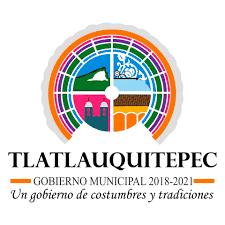 4.10. 

Nombre del procedimiento: Lista de sorteo
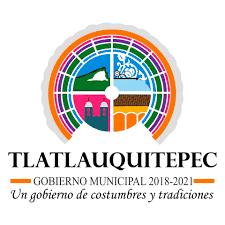 Nombre del Procedimiento: Lista de sorteo
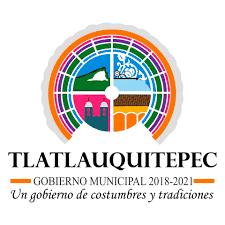 Inicio
2
1
Registra cada una de las matriculas ministradas, hasta finalizar con el paquete otorgado
Entrega los formatos editables para el llenado de la lista del sorteo
3
4
Valida, firma, sella el formato y lo turna a la operadora.
Una vez lleno el balance, imprime el formato, lo envía a firma y sello de presidente municipal.
5
Entrega el formato en la 25 Zona Militar  de la Ciudad de Puebla
6
Recibe el formato, firma y sella la copia
.
Fin
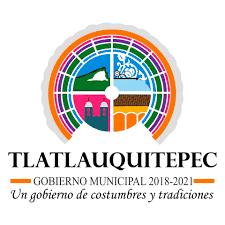 4.11. 

Nombre del procedimiento: Lista Inicial
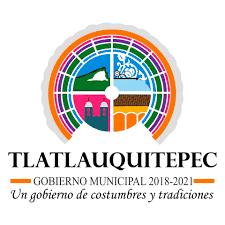 Nombre del Procedimiento: Lista Inicial
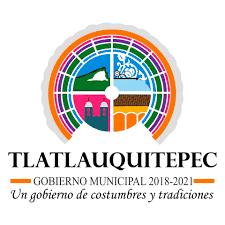 Inicio
2
1
Registra cada una de las matriculas ministradas, hasta finalizar con el paquete otorgado
Entrega los formatos editables para el llenado de la lista Inicial
3
4
Valida, firma, sella el formato y lo turna a la operadora.
Una vez lleno el balance, imprime el formato, lo envía a firma y sello de presidente municipal.
5
Entrega el formato en la 25 Zona Militar  de la Ciudad de Puebla
6
Recibe el formato, firma y sella la copia
.
Fin
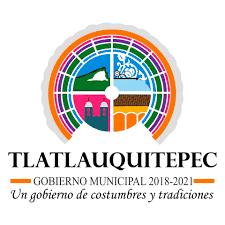 4.12. 

Nombre del procedimiento: Acta de inutilización
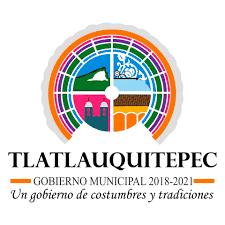 Nombre del Procedimiento: Acta de inutilización
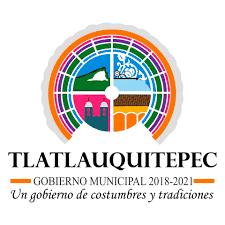 Inicio
2
1
Realiza las actas de inutilización, por cada paquete otorgado
Entrega los formatos editables para el llenado del acta de inutilización
4
5
3
Firma y sella las actas de inutilización y las turna a la Operadora de la Junta de Reclutamiento.
Una vez teniendo todas las actas de las matriculas inutilizadas. Las turna a firma y sello del Presidente Municipal y al Secretario General.
Firma y sella las actas de inutilización y las turna a la Secretaria General para firma y sello.   
.
6
Recibe las actas, las firma y sella
7
8
Firma y sella las actas de inutilización y las turna a la Operadora de la Junta de Reclutamiento.
Recibe el formato, firma y sella la copia
.
Fin
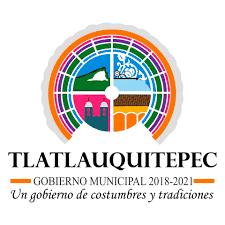 5.
FORMATOS Y ANEXOS
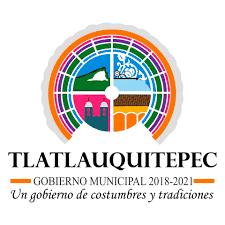 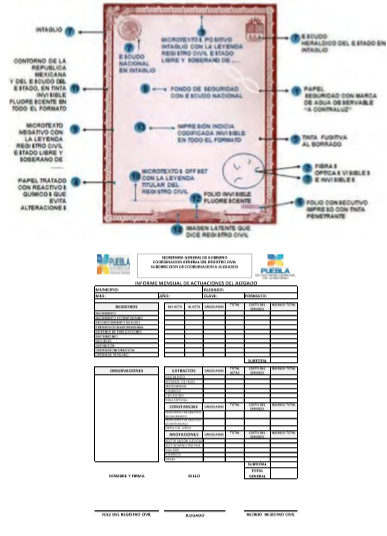 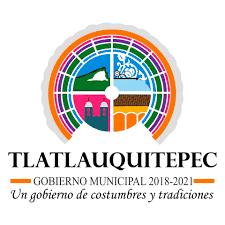 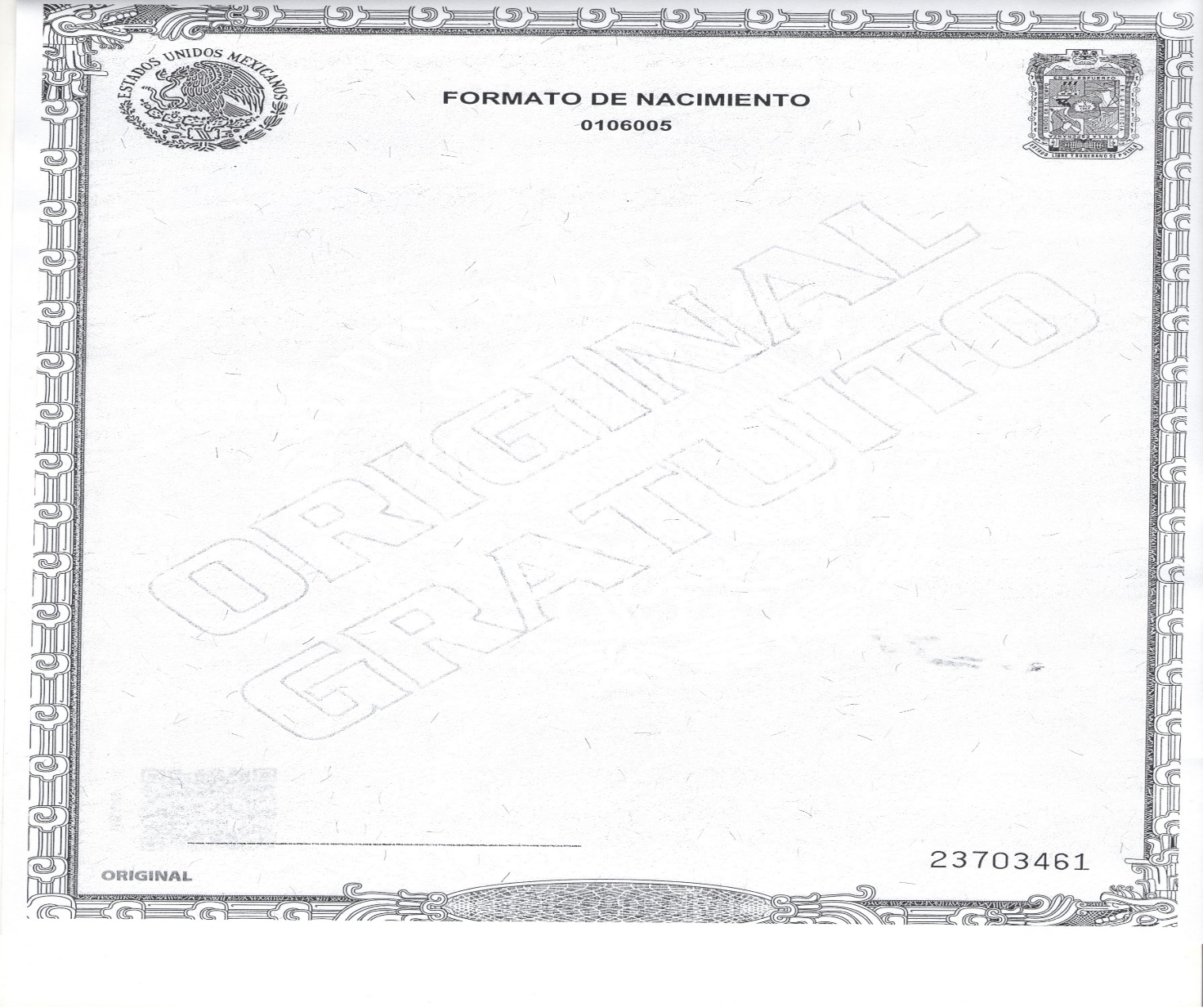 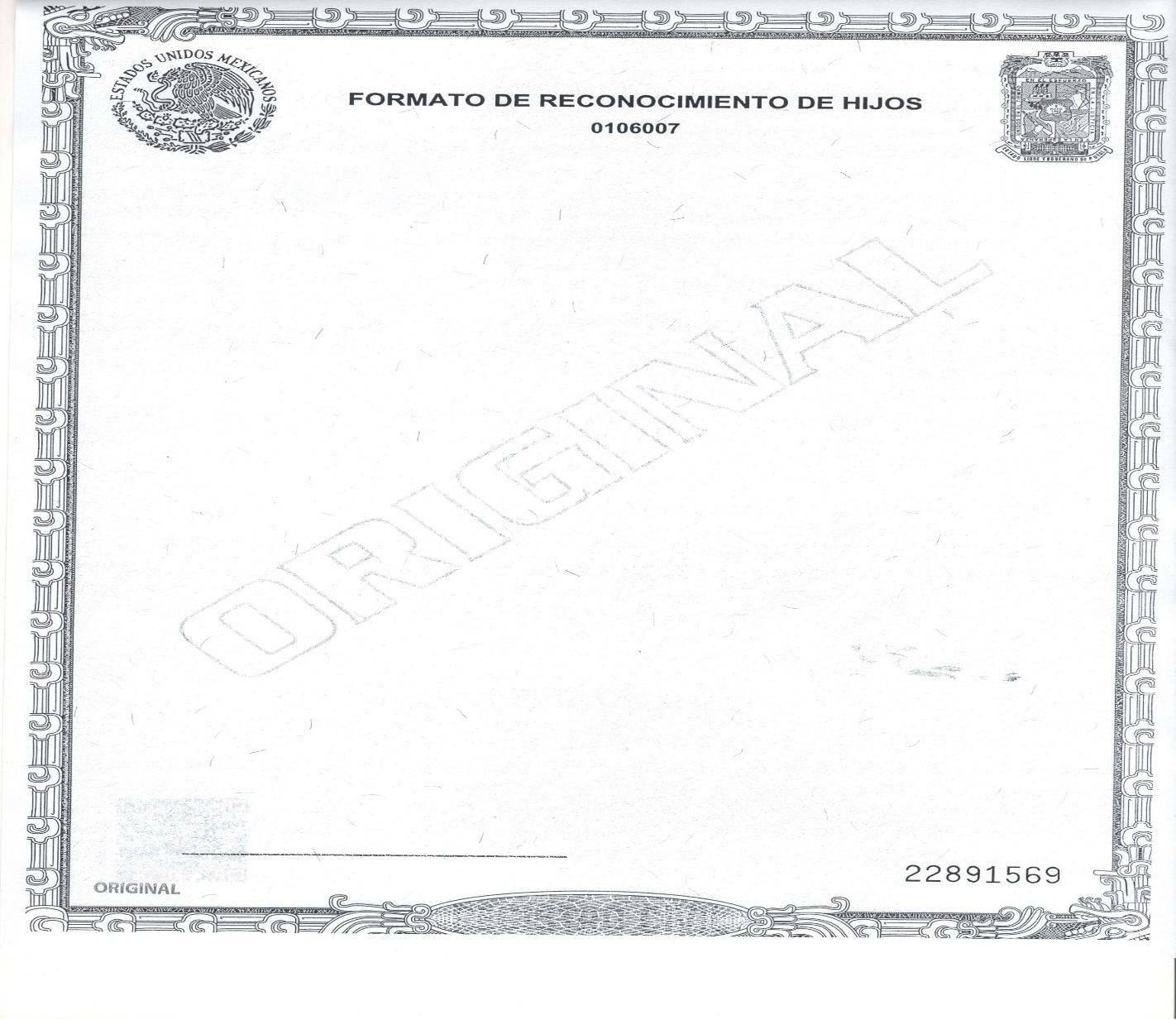 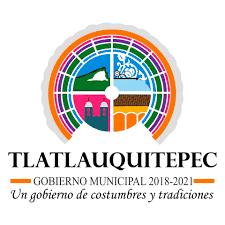 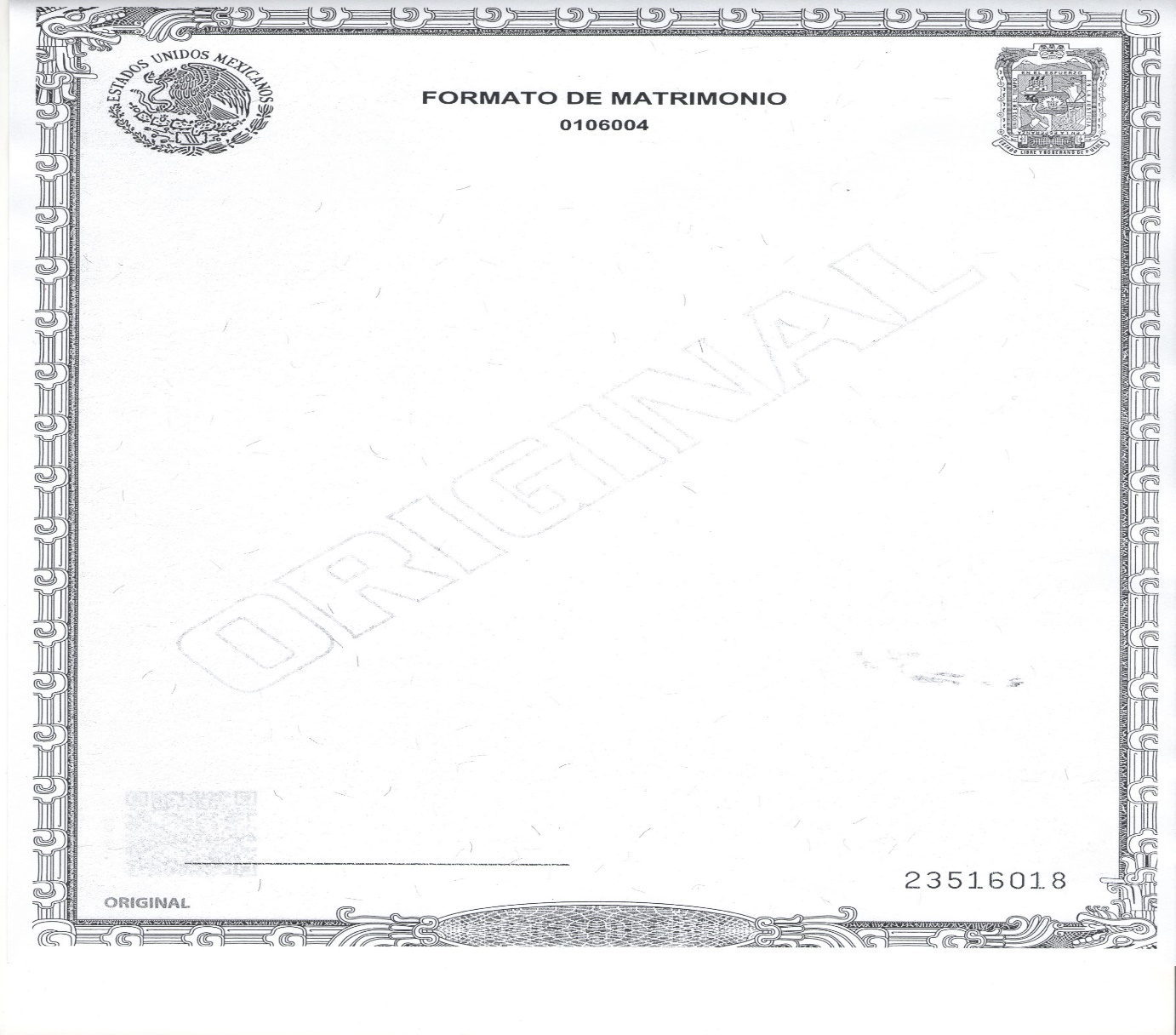 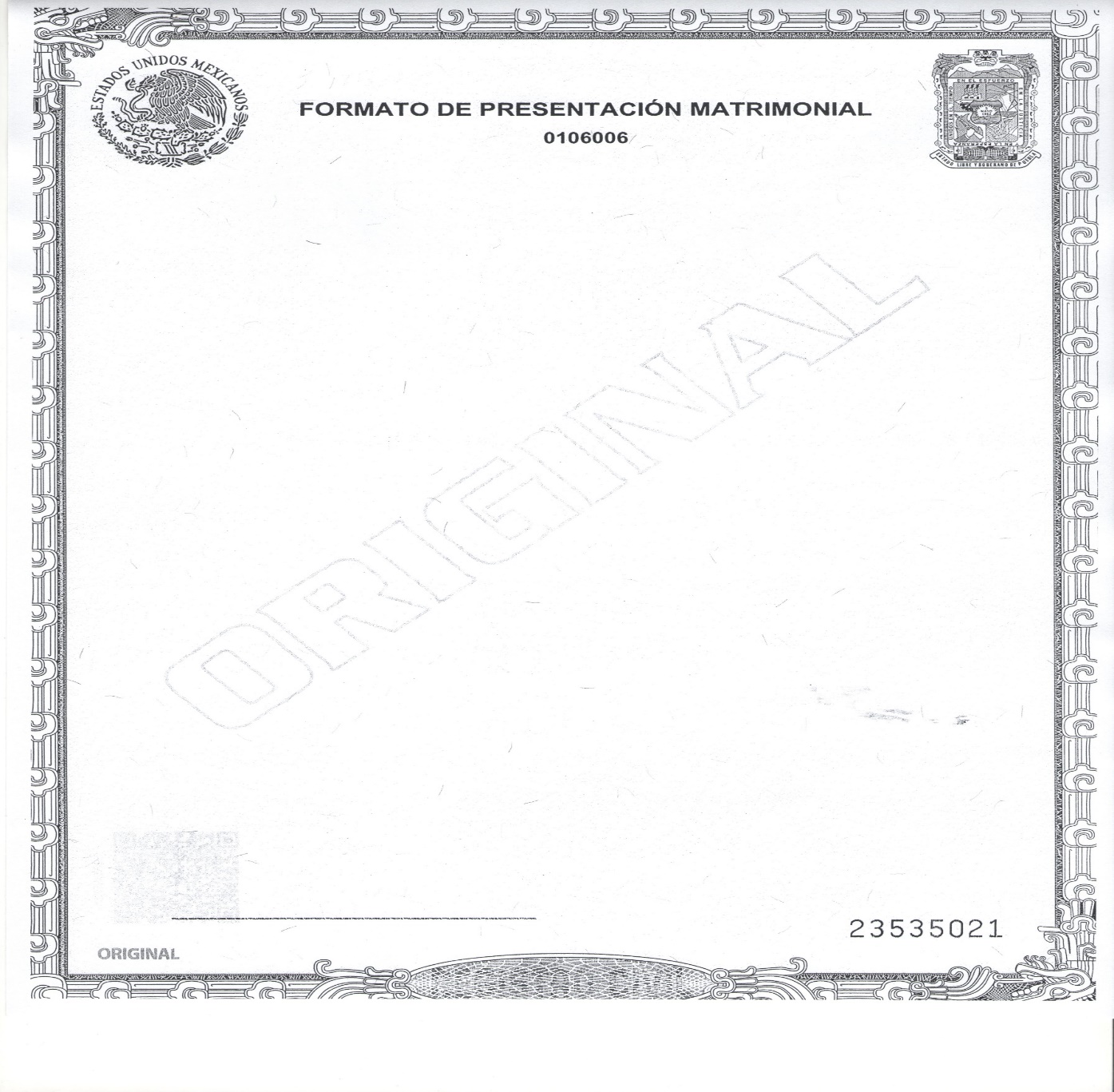 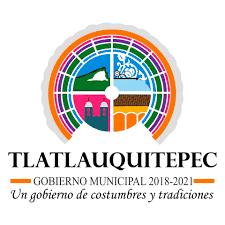 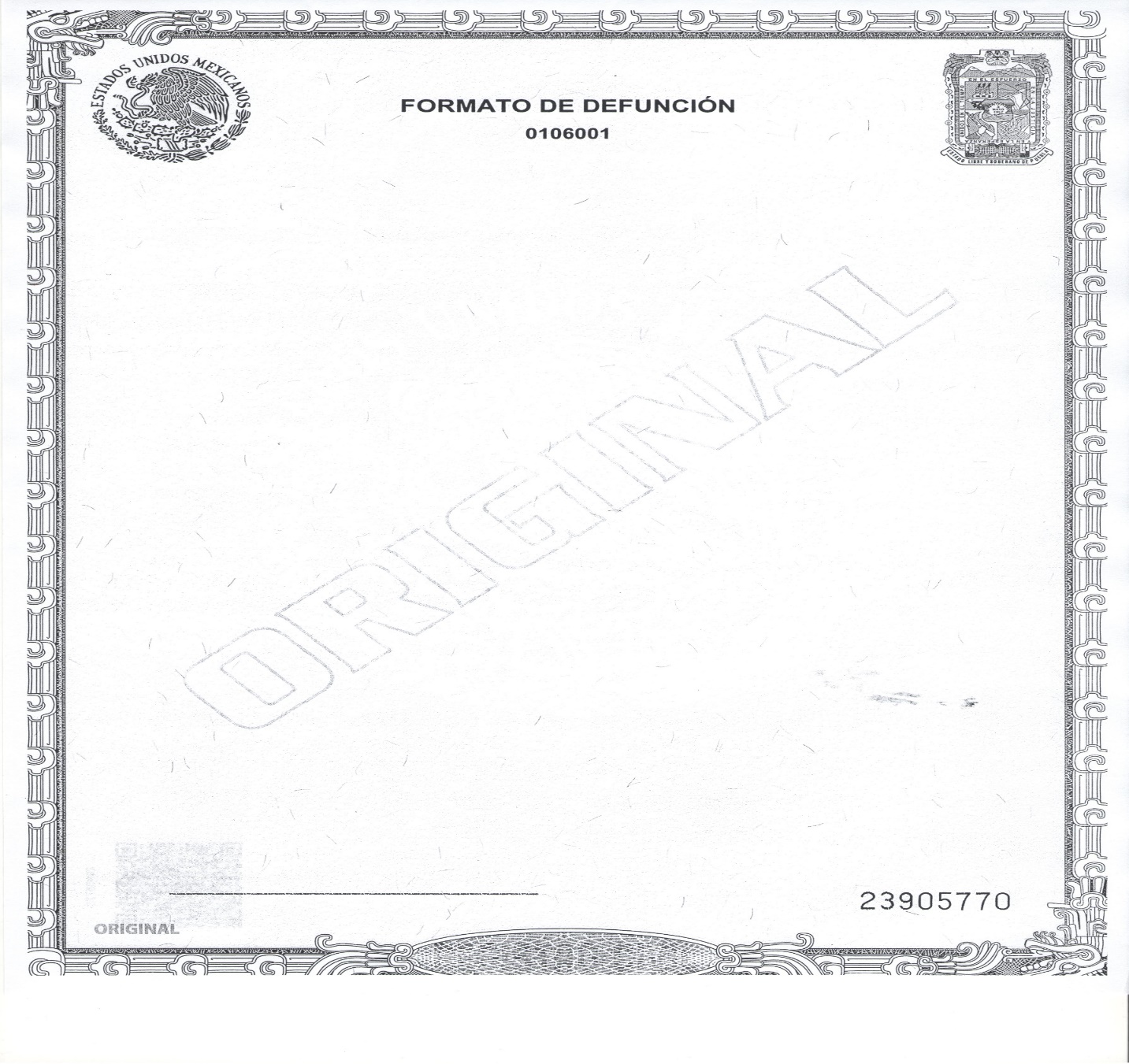 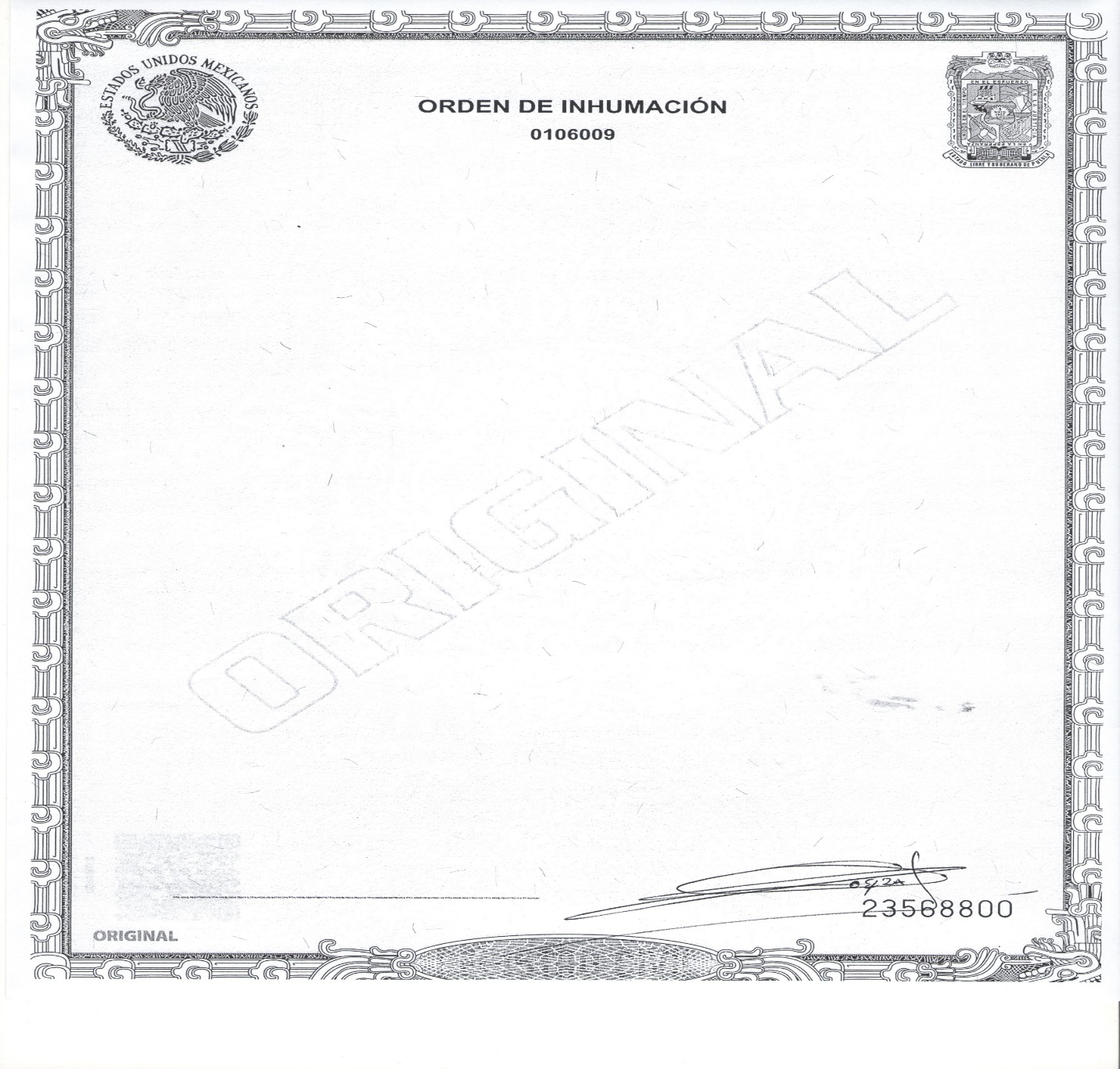 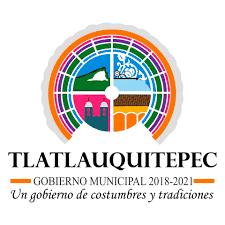 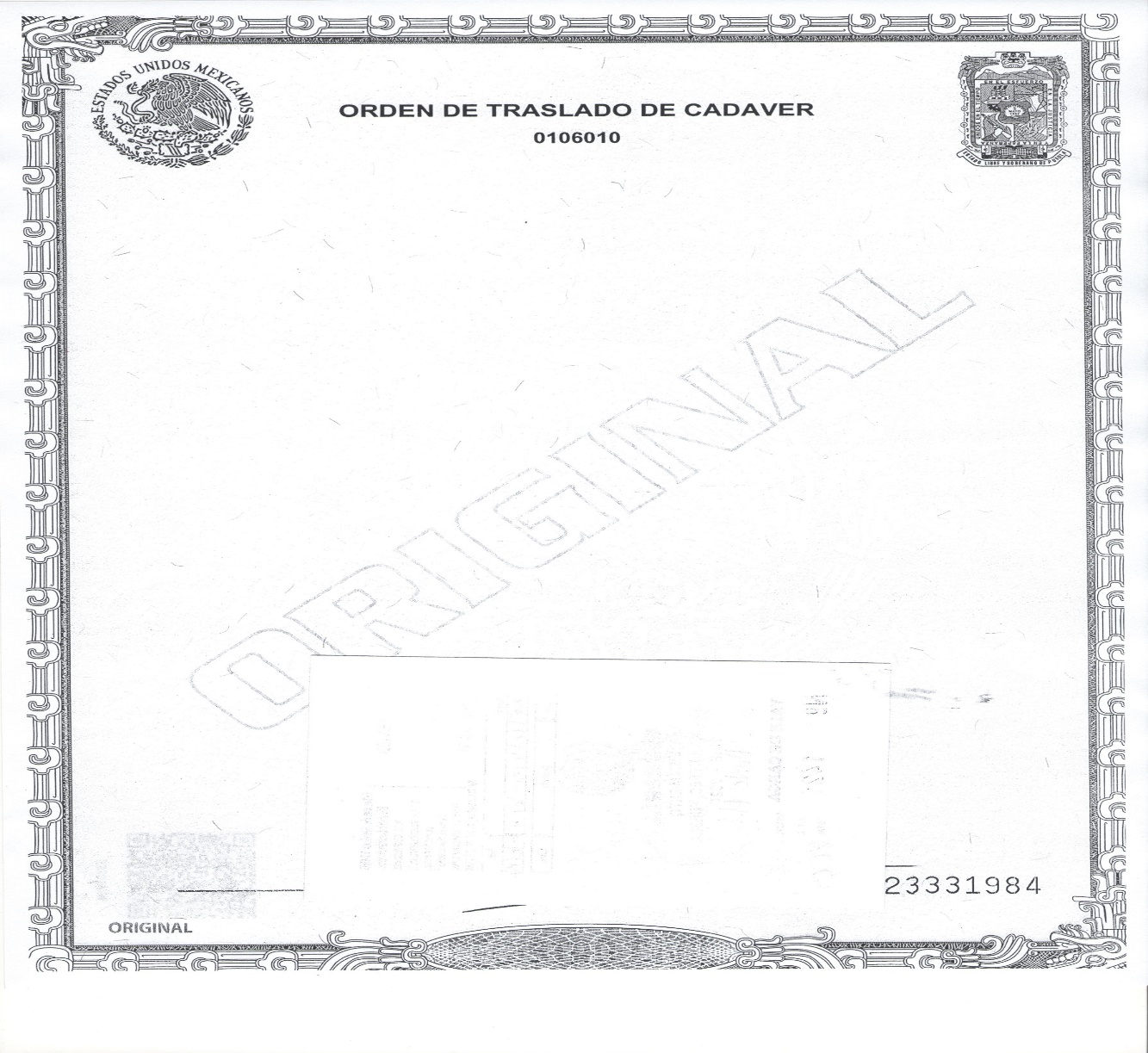 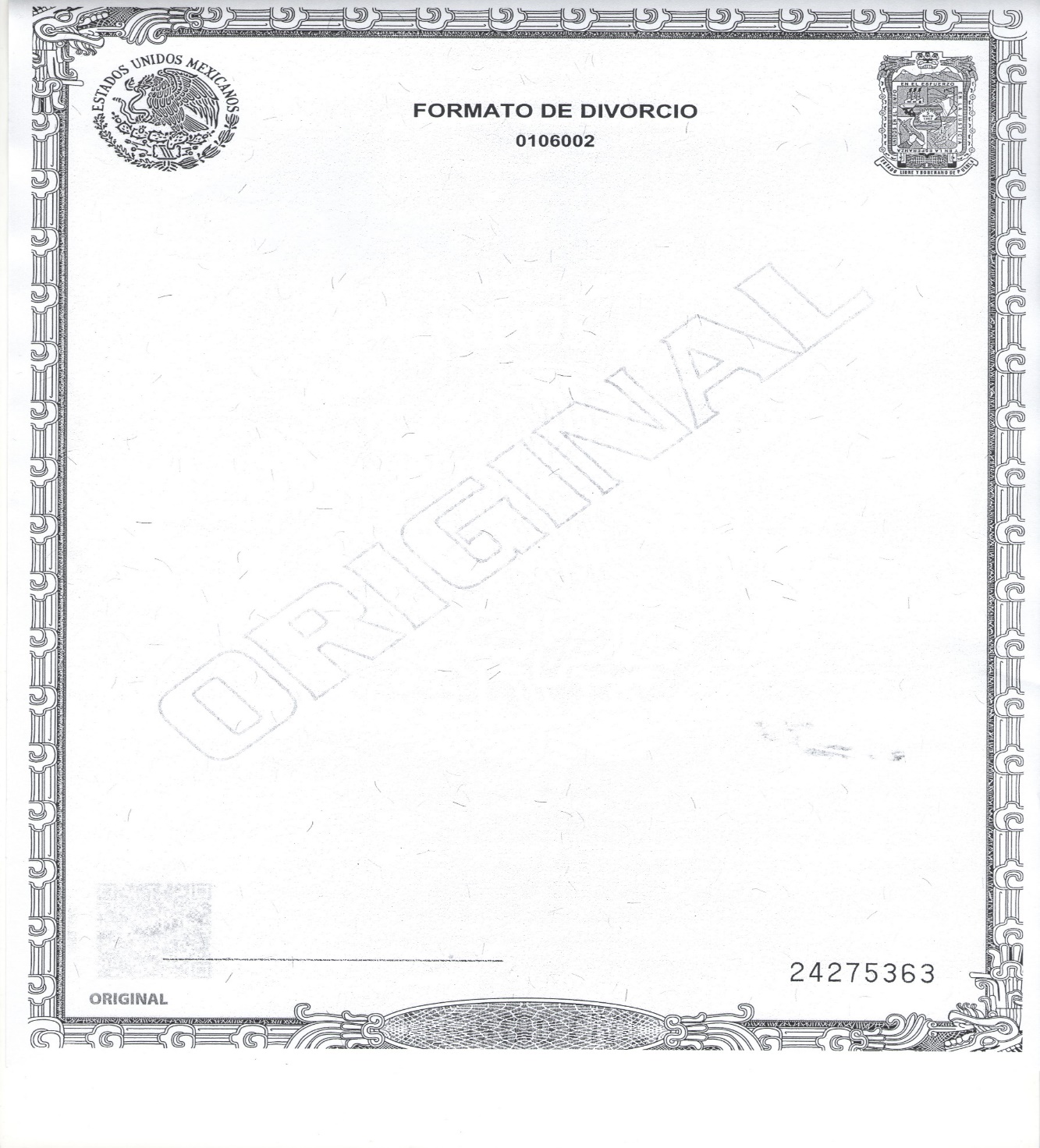 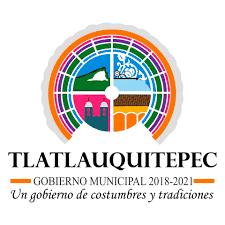 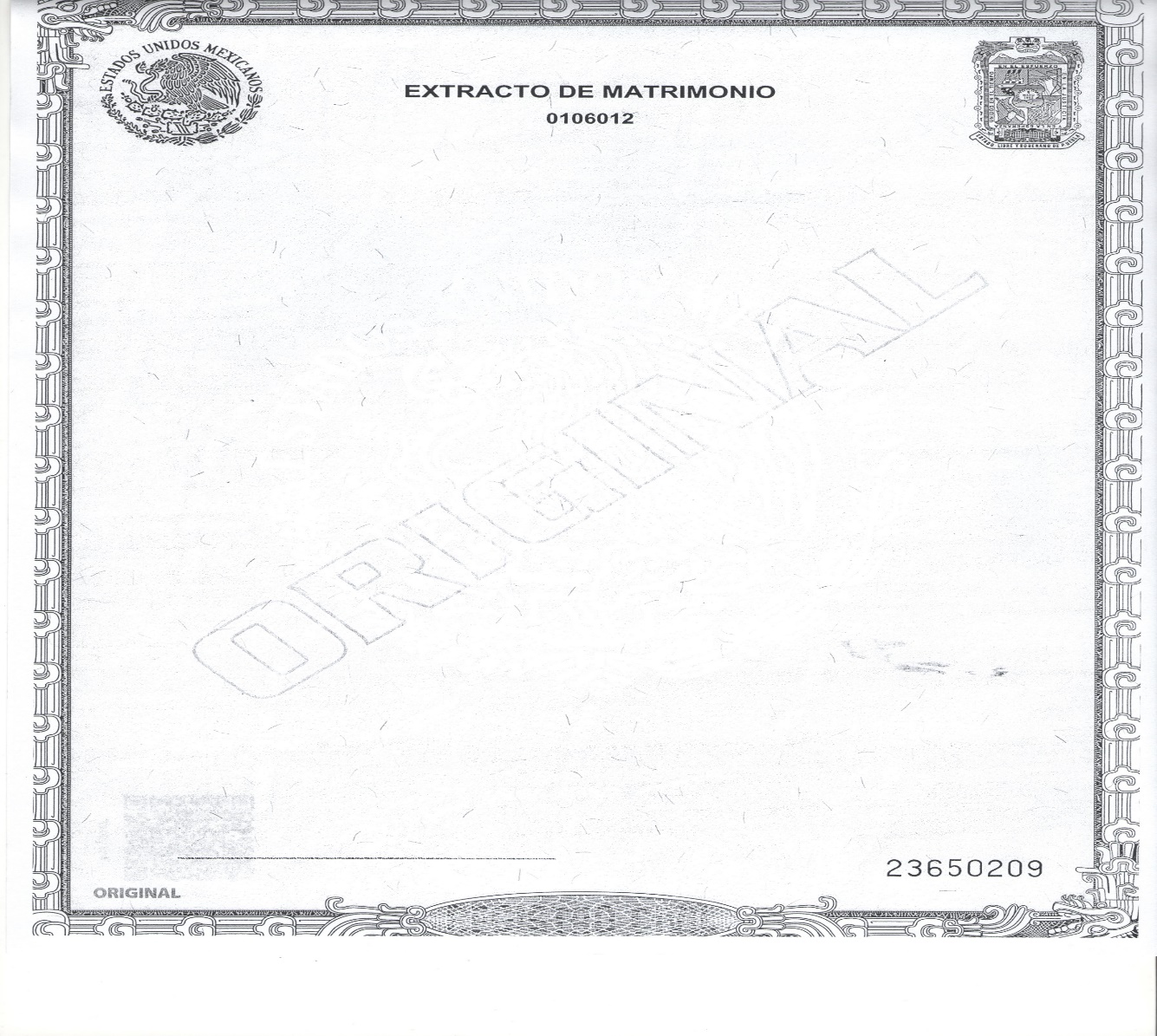 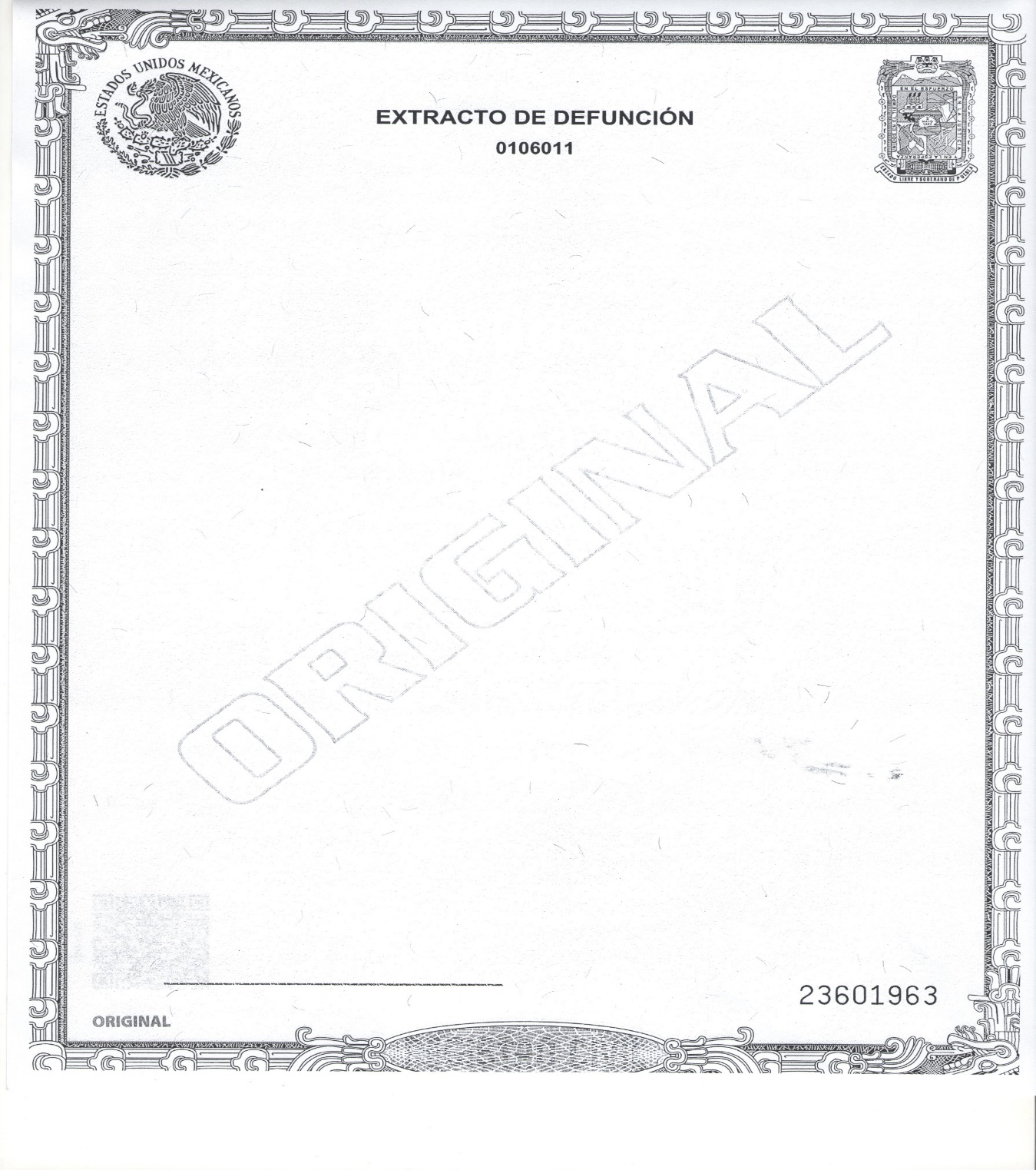 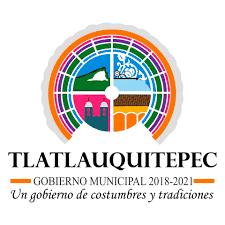 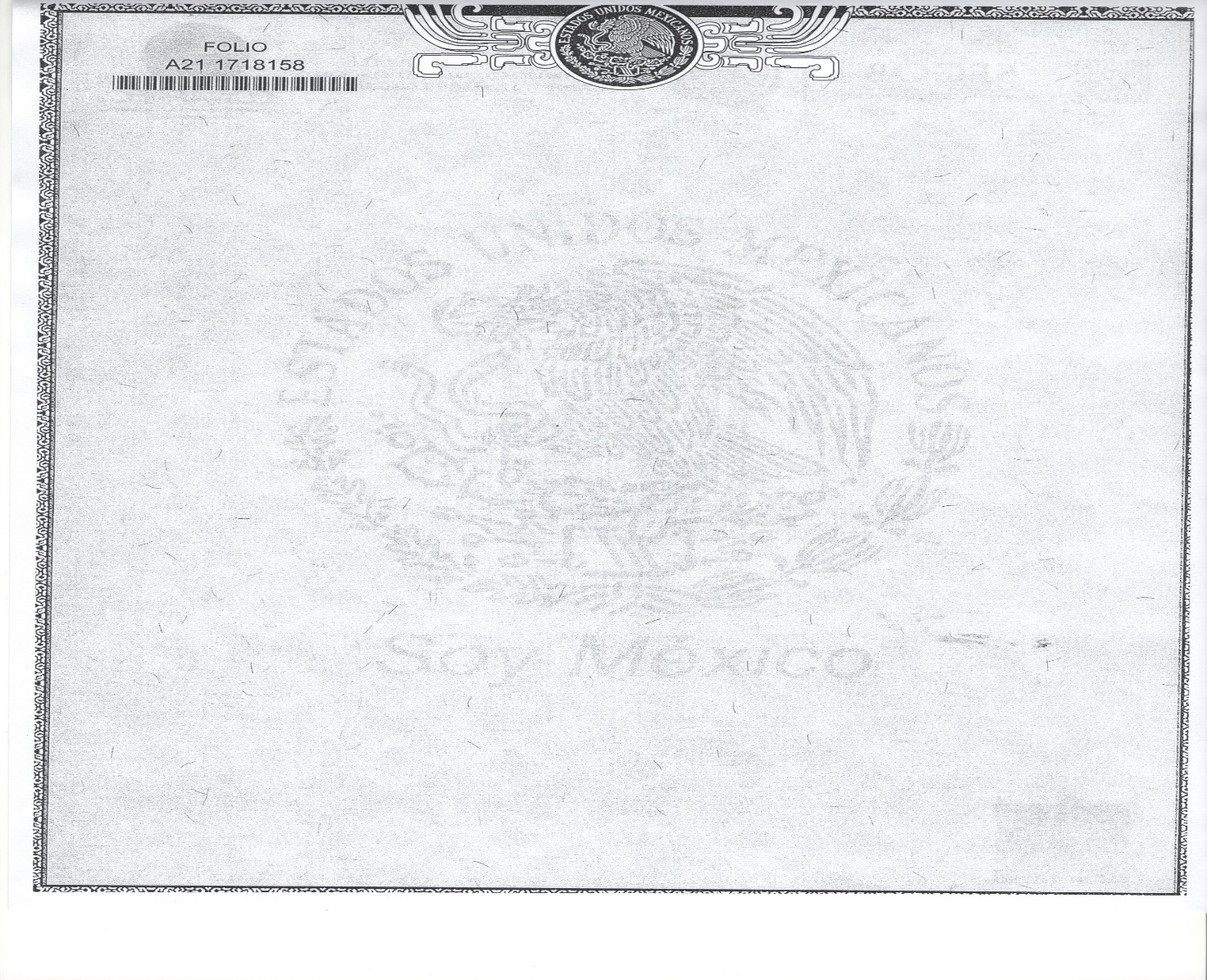 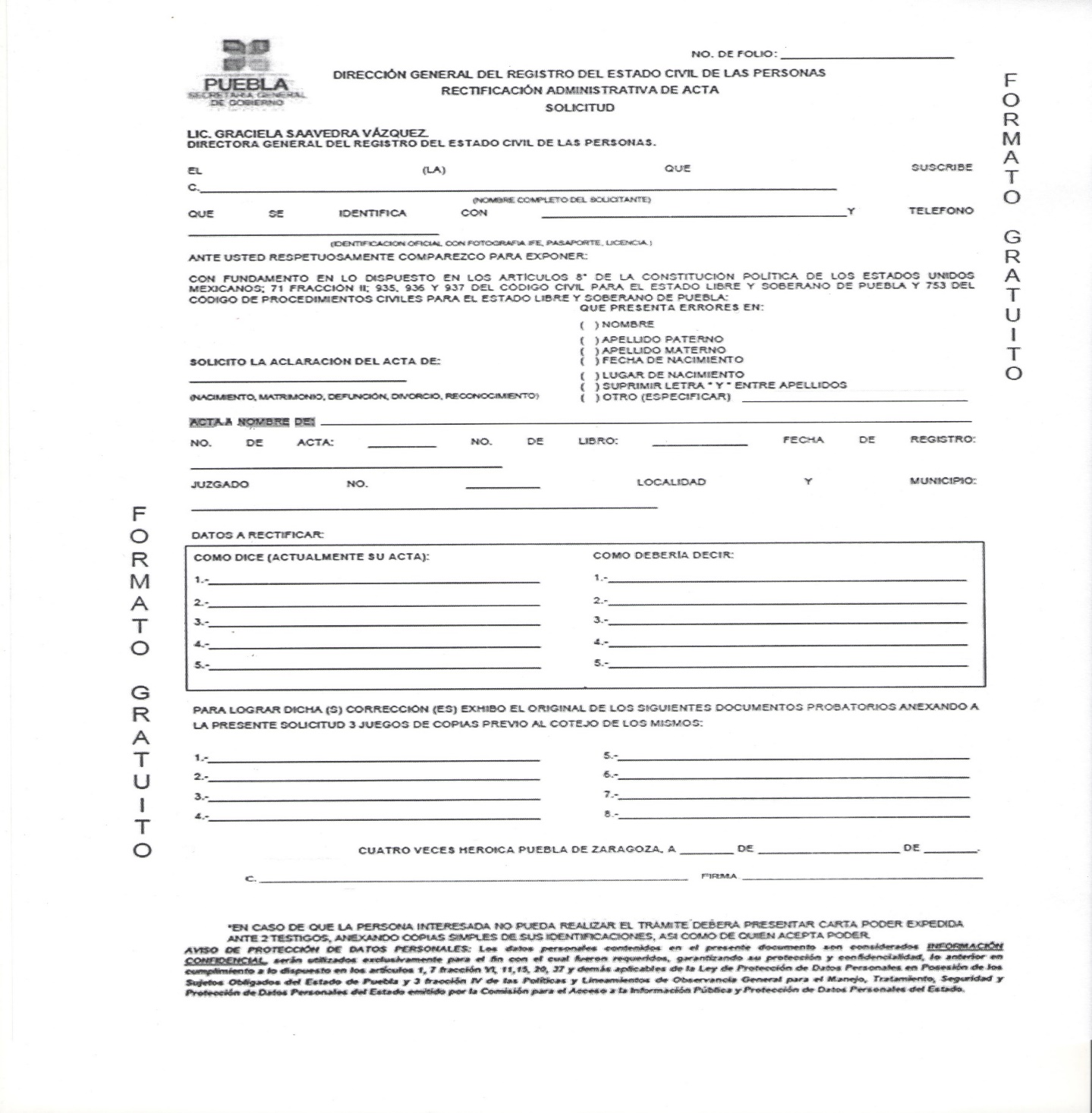 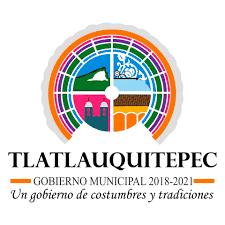 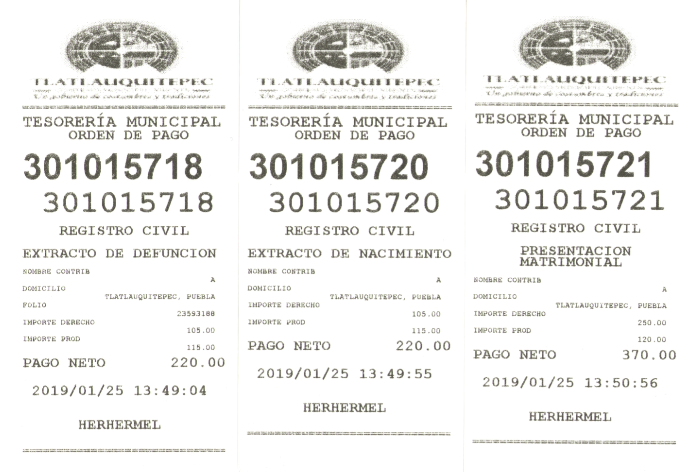 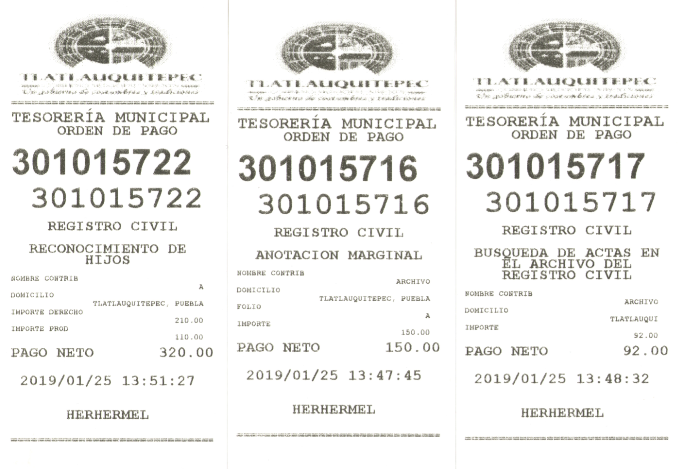 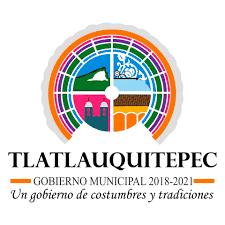 6.
SIMBOLOGIA
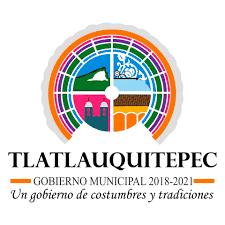 SIMBOLOGÍA UTILIZADA PARA LA ELABORACIÓN DEL DIAGRAMA DE FLUJO DEL PROCEDIMIENTO
El símbolo Terminal indica el INICIO o la TERMINACIÓN DEL FLUJO, puede ser acción o lugar.  Es necesario escribir dentro del símbolo la palabra “inicio” o “final”.
Este símbolo representa la operación o la ACTIVIDAD que se lleva a cabo en un procedimiento, describiéndola dentro del símbolo en forma breve y cuidando que el verbo se conjugue en tiempo presente.
El símbolo DOCUMENTO representa cualquier tipo de documento que entre, se utilice, se envíe, se reciba, se genere o salga del procedimiento.  Se incluirán las copias que sean utilizadas.
DIRECCIÓN DE FLUJO o línea de unión, conecta los símbolos señalando el orden en que se deben realizar las distintas operaciones.
El símbolo DECISIÓN o ALTERNATIVA, indica un punto dentro del flujo en que son posibles varias alternativas derivadas de una decisión, es decir, en una situación en la que existen opciones y debe elegirse entre alguna de ellas.  Este símbolo no se enumerará.  Ejemplo: Compra de contado o Compra a crédito.
3
3
(salida)
(entrada)
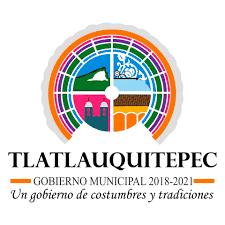 Este símbolo representa un ARCHIVO común y corriente de oficina, donde se guarda un documento en forma temporal.
Este símbolo representa un ARCHIVO común y corriente de oficina, donde se guarda un documento en forma permanente.
El CONECTOR representa la conexión o enlace de una parte del diagrama de flujo con otra parte lejana del mismo.
Debe usarse éste símbolo para evitar cruce entre líneas del flujo o para llegar a una mejor distribución de los símbolos.

Cada conector debe identificarse con otro cuyo número sea el mismo (el mismo para el envío que para la recepción).
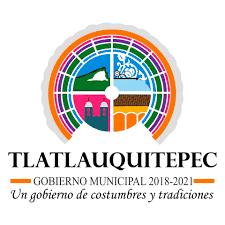 Este símbolo representa cuando la información enviada, recibida o generada sea por medios electromagnéticos; se tendrá también que representar cuando sean varias copias en alguna medio magnético, señalando su destino tal y como se señala en el caso de los documentos.
EL CONECTOR DE PÁGINA representa una conexión o enlace con otra hoja diferente, en la que continúa el diagrama de flujo de la documentación o información del mismo procedimiento.
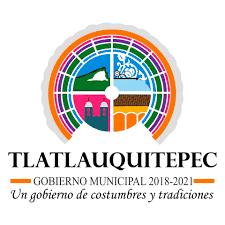 MANUAL DE PROCEDIMIENTOS DE LA DIRECCION DEL REGISTRO CIVIL

HOJA DE MODIFICACIONES Y REVISIONES SEMESTRALES